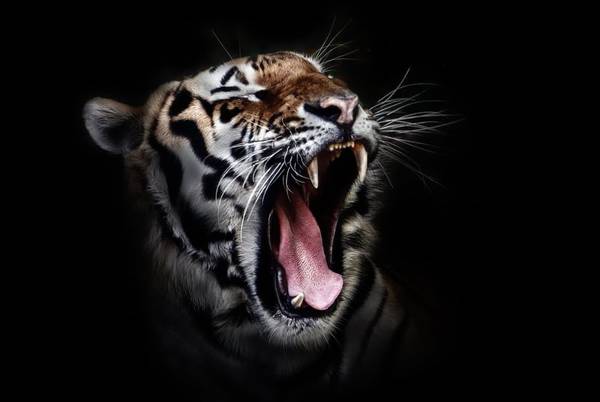 predator
Faster, more aggressive
Nuovo design e nuovo stile di guida
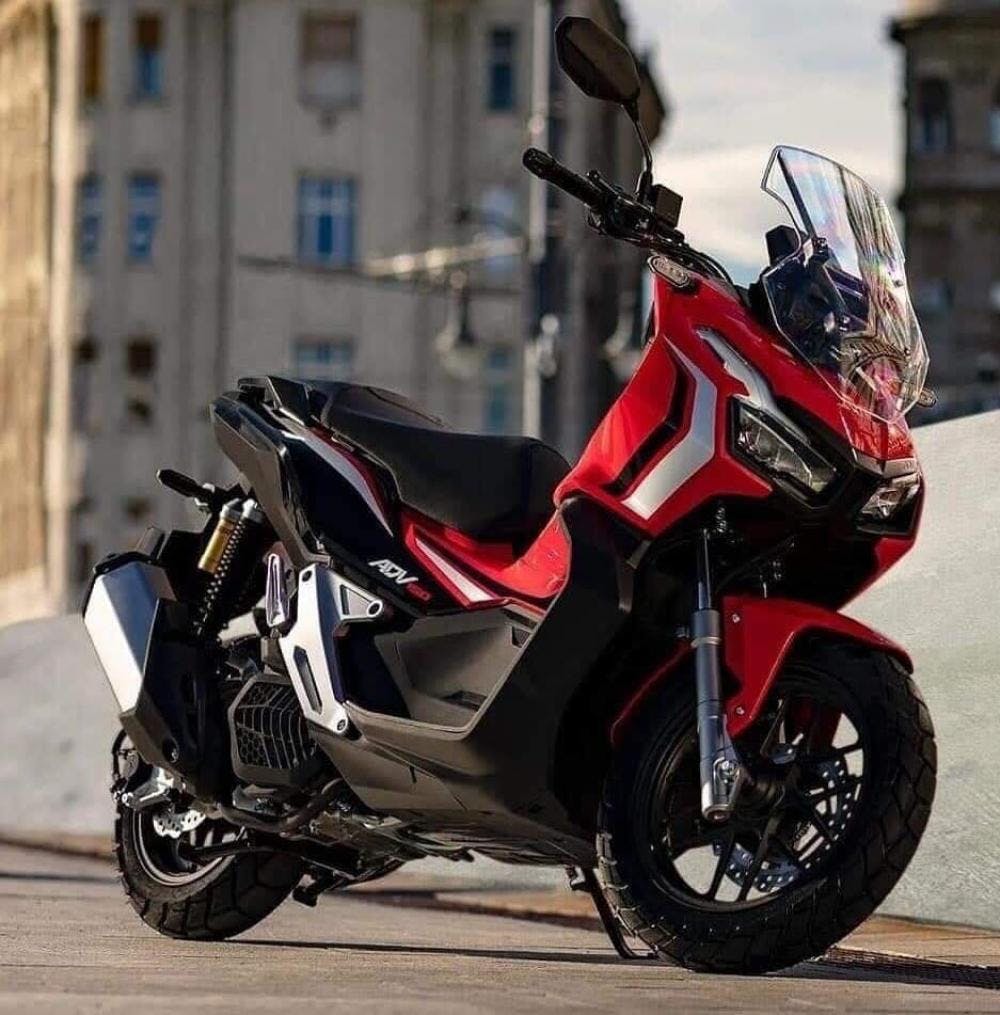 SEMI-HYBRID
Caratteristiche:
MOTORE:
Semi-Hybrid
Novita:
Dopo vari studi fatti appositamente per realizzare la nuovissima predator abbiamo realizzato un nuovo design, un aereodinamicità che aumenta le prestazioni del motore 745 cc semi-hybrid.

Nuovo motore parzialmente ibrido con tempi di ricarica brevissimi (ricarica totale in appena 30 minuti).

Nuovi stili di guida che si possono impostare manualmente ad esempio: modalità sport, modalità gravel (per un esperienza fuori strada), personal mode che acquisisce il tuo stile di guida in città e imposta i parametri adatti a te.
Prezzo e modalità di pagamento
Il prezzo per la nuovissima predator è 12,999 euro
Dal 10/05/2021 disponibile in tutte le concessionarie, con possibilità di pagare a rate o di richiedere un finanziamento
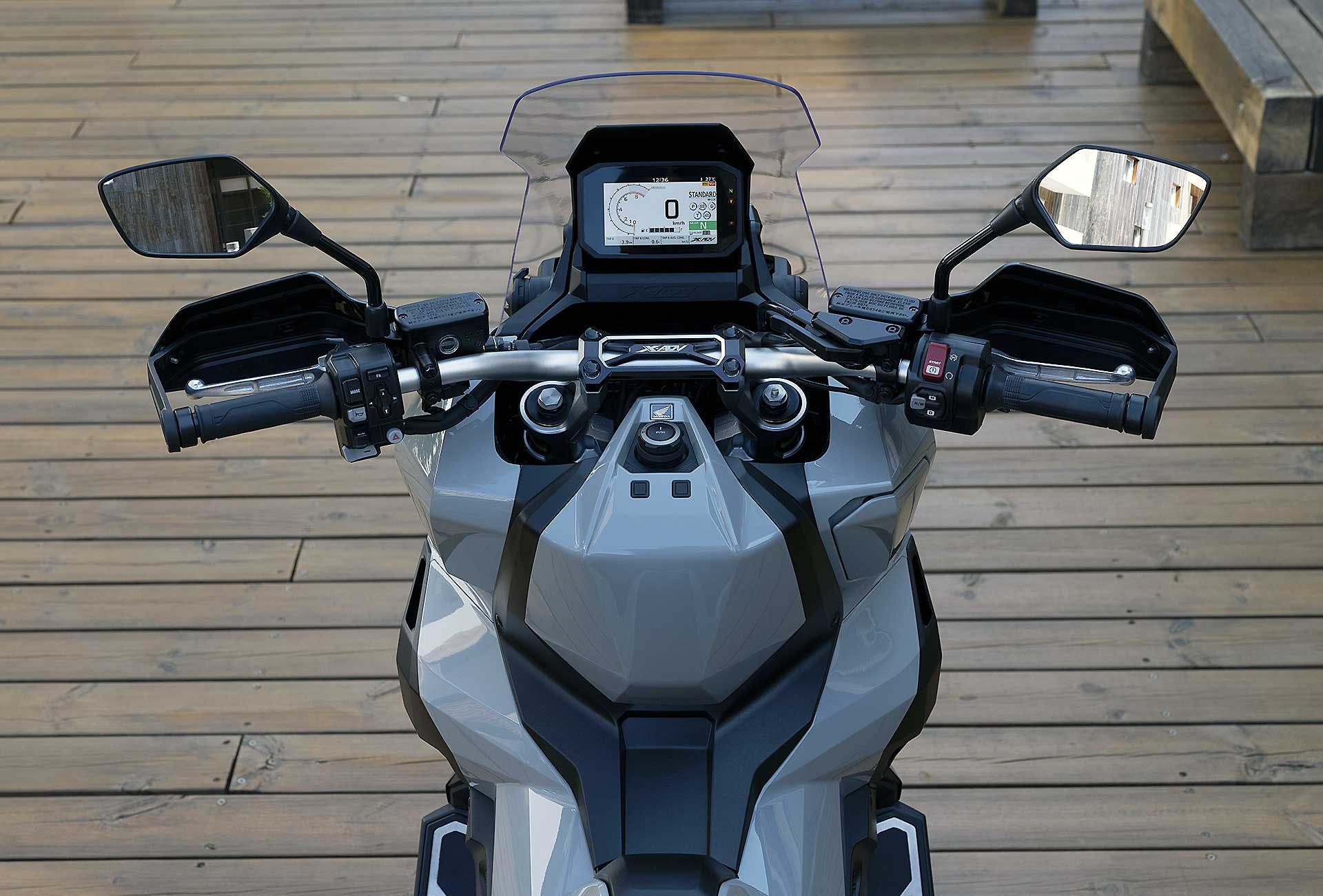 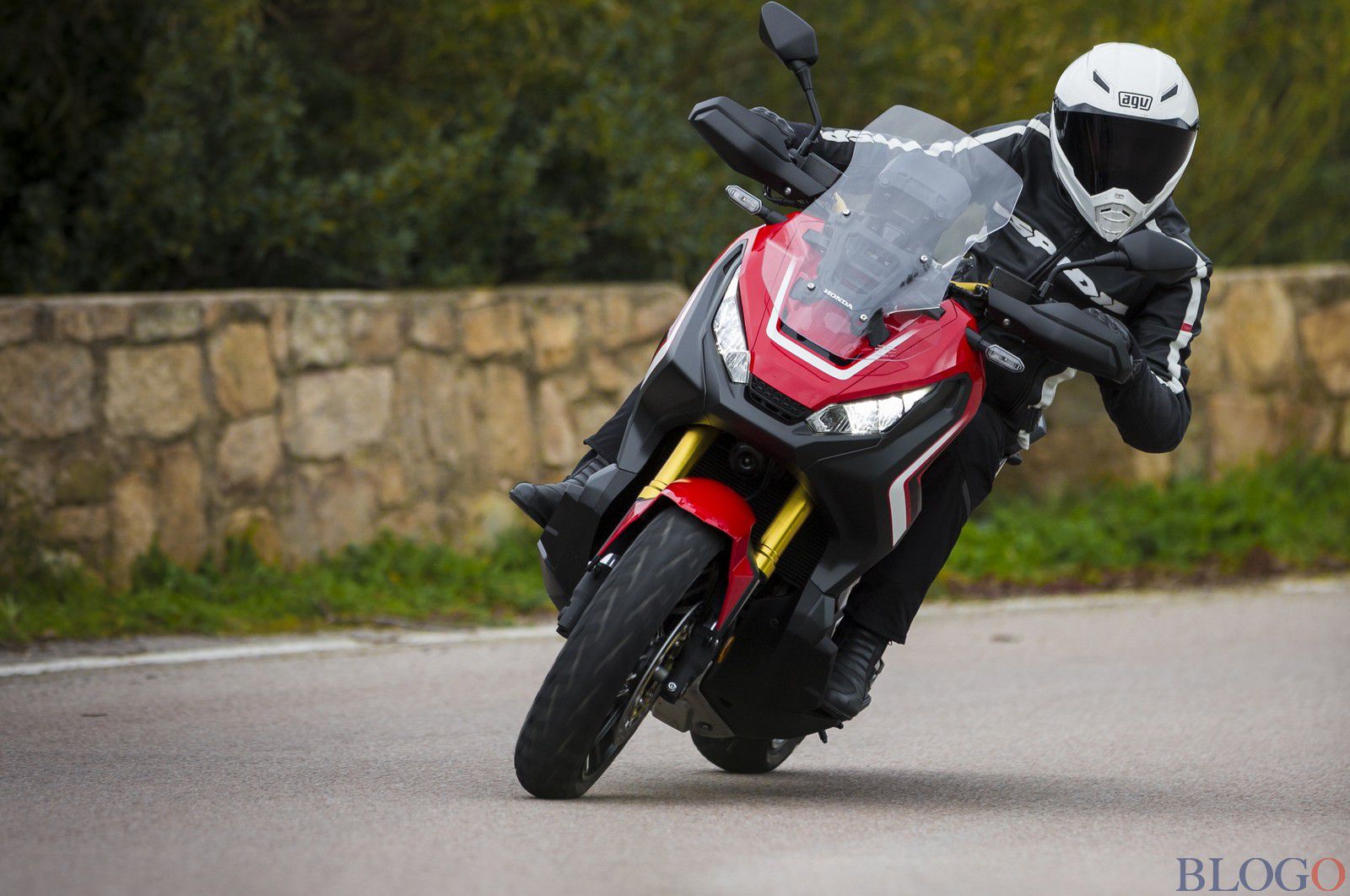